Lithologic heterogeneity in landscape evolution: Techniques in remote slope determination via ArcGIS
Courtney Starling
Kelin Whipple
Andrew Darling




2015-2016 Arizona Space Grant Symposium
April 16, 2016
Outline
Objective: Characterize lithologic heterogeneity
Differences in rock strength leading to various rates of erosion.
Methods: Determining slopes of the units of the Grand Canyon
Investigate techniques of remote measurements of slope.
Use ArcMAP, Google Earth, local pictures.
Prior Research
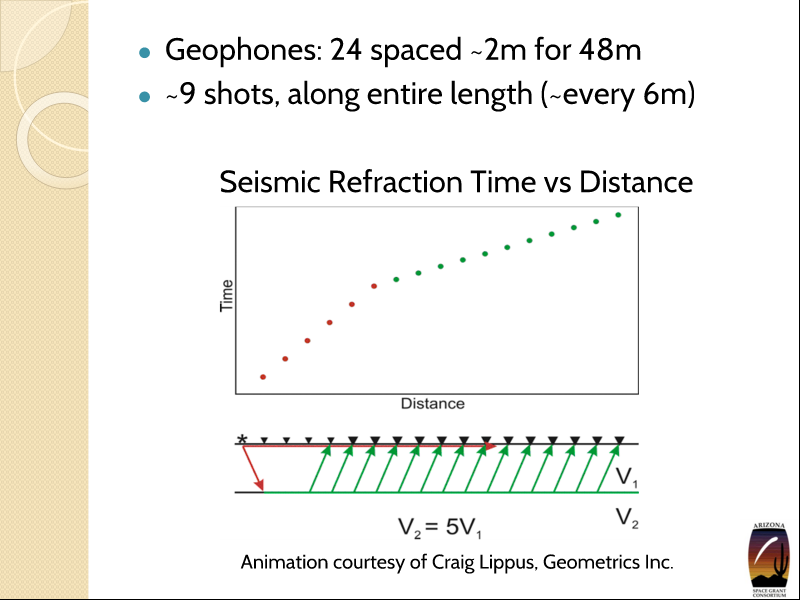 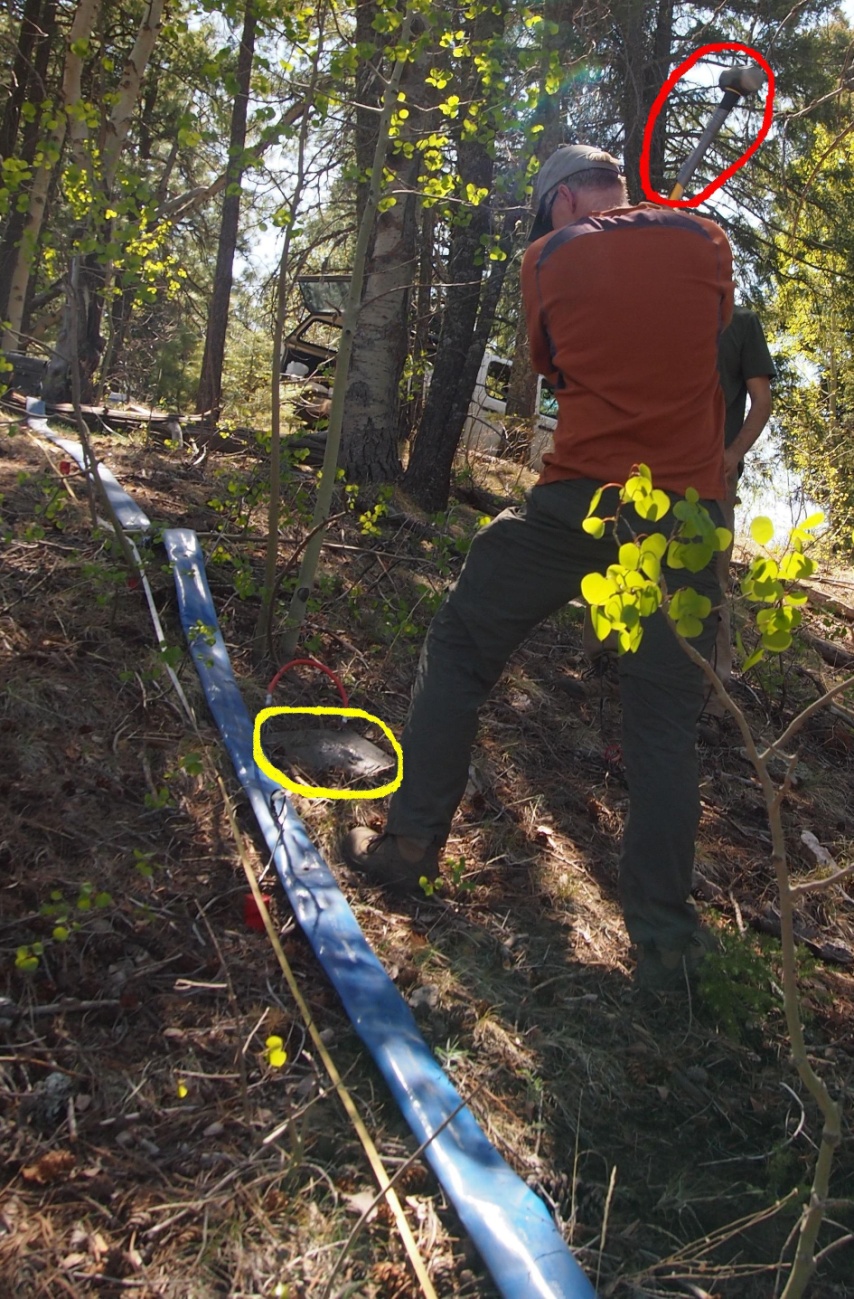 Seismic Hammer, plate and geophones.
Measure sub-surface P-wave velocity
Photo Courtesy of Marina 
Bravo Foster, ASU
P-wave velocity shown to correlate with degree of fracturing and depth.
Depth increase, P-wave velocity increases
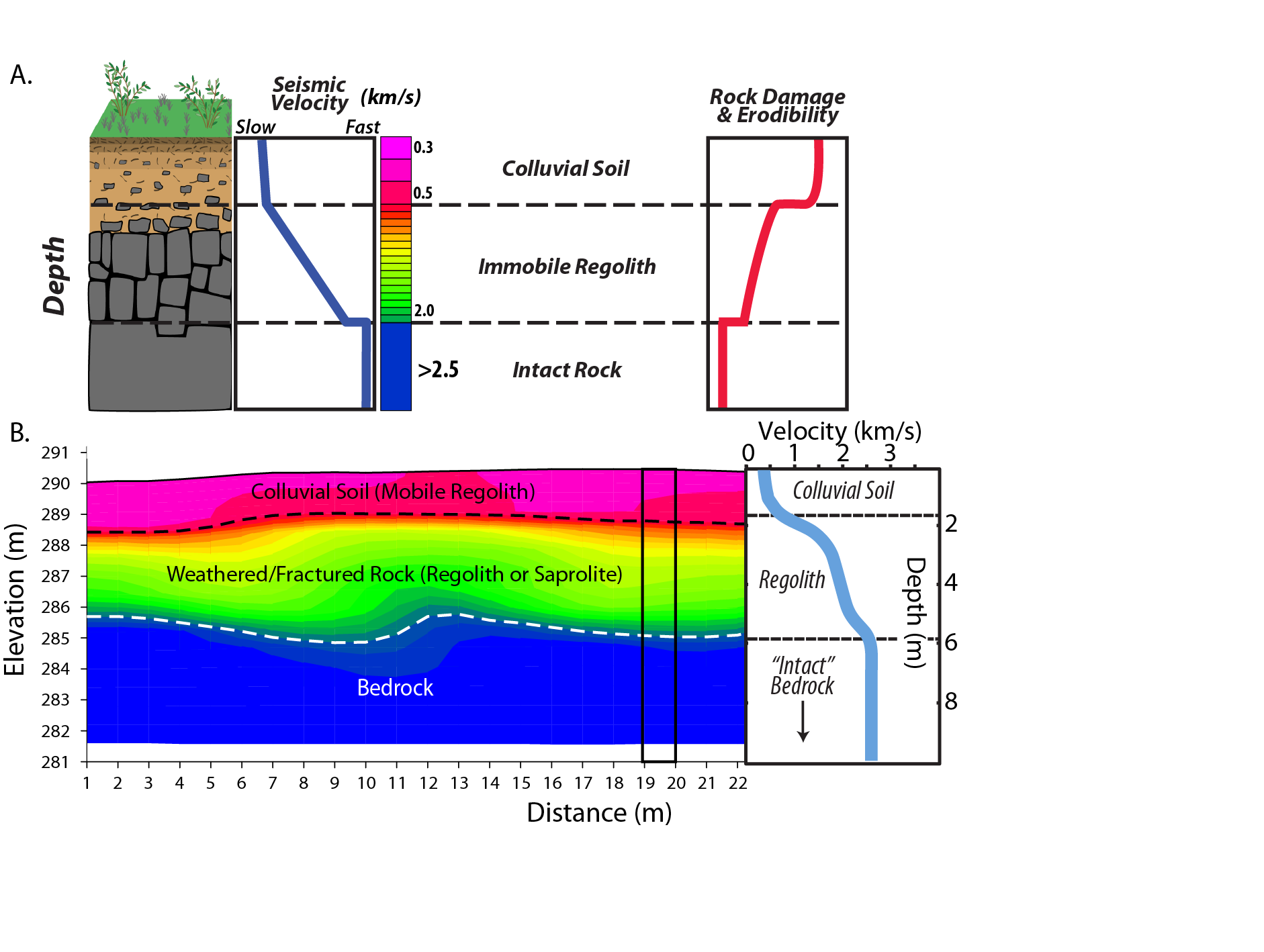 Figure courtesy of Brian Clarke
Time vs Distance for P-wave velocities– in Seisimager  (right).
Tomography with ray lines showing velocity at depth (below).
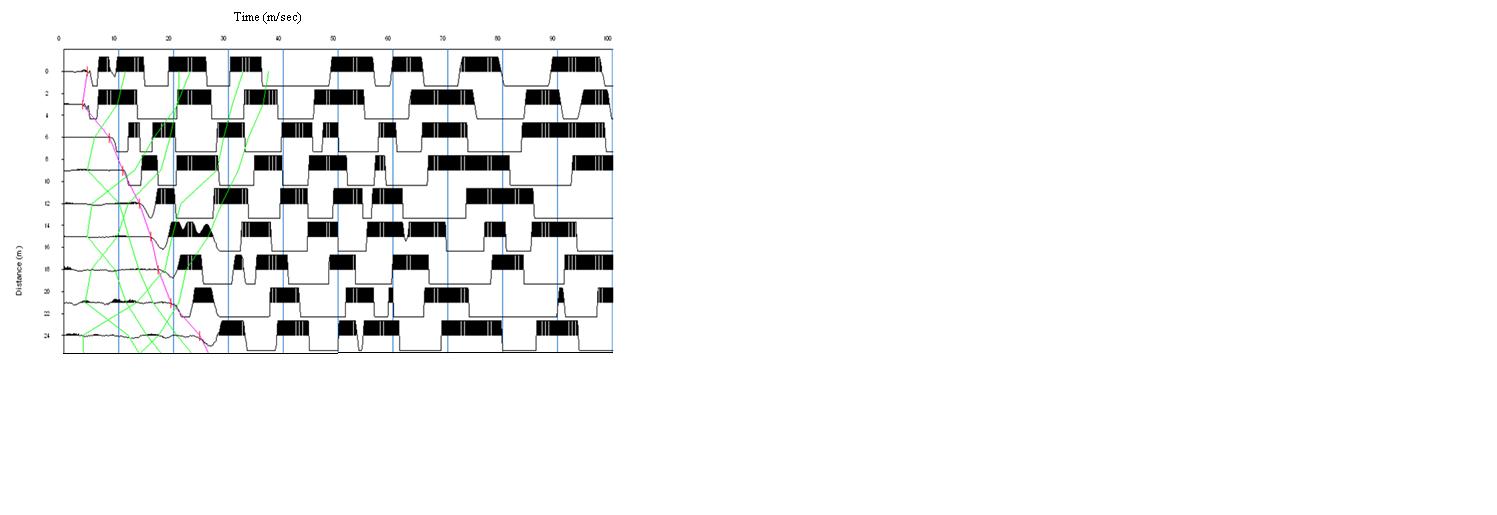 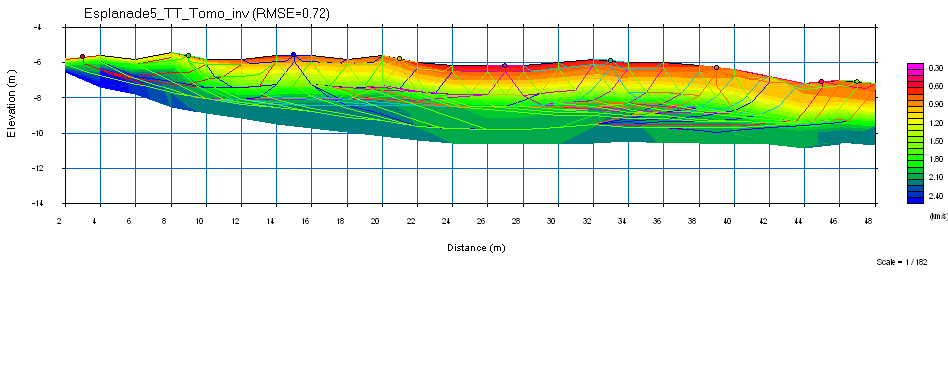 Slope & Lithology
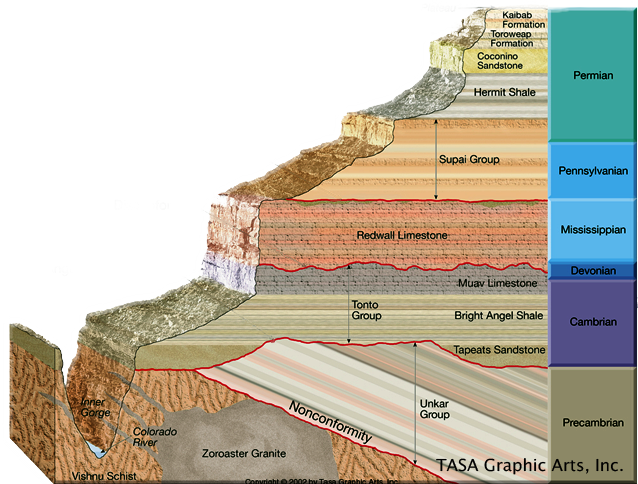 Use slope angle to determine rock mass strength.
Cliff-formers: high slope angle
Red Wall Limestone
Slope-former: low slope angle
Bright Angle Shale
Courtesy  of Alamo Impact Online
ArcMAP- Remote Analysis
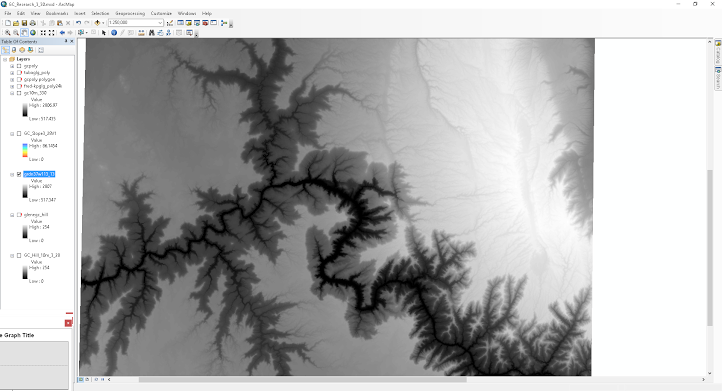 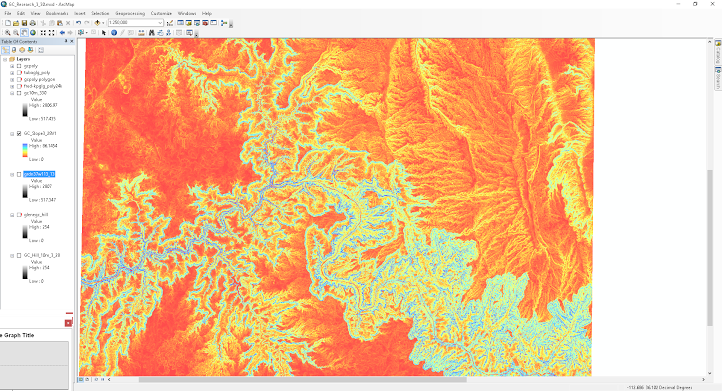 Use Digital Elevation Model (DEM) from USGS website.
Convert to Slope Map
Goal- Find slope along transect
No side canyons
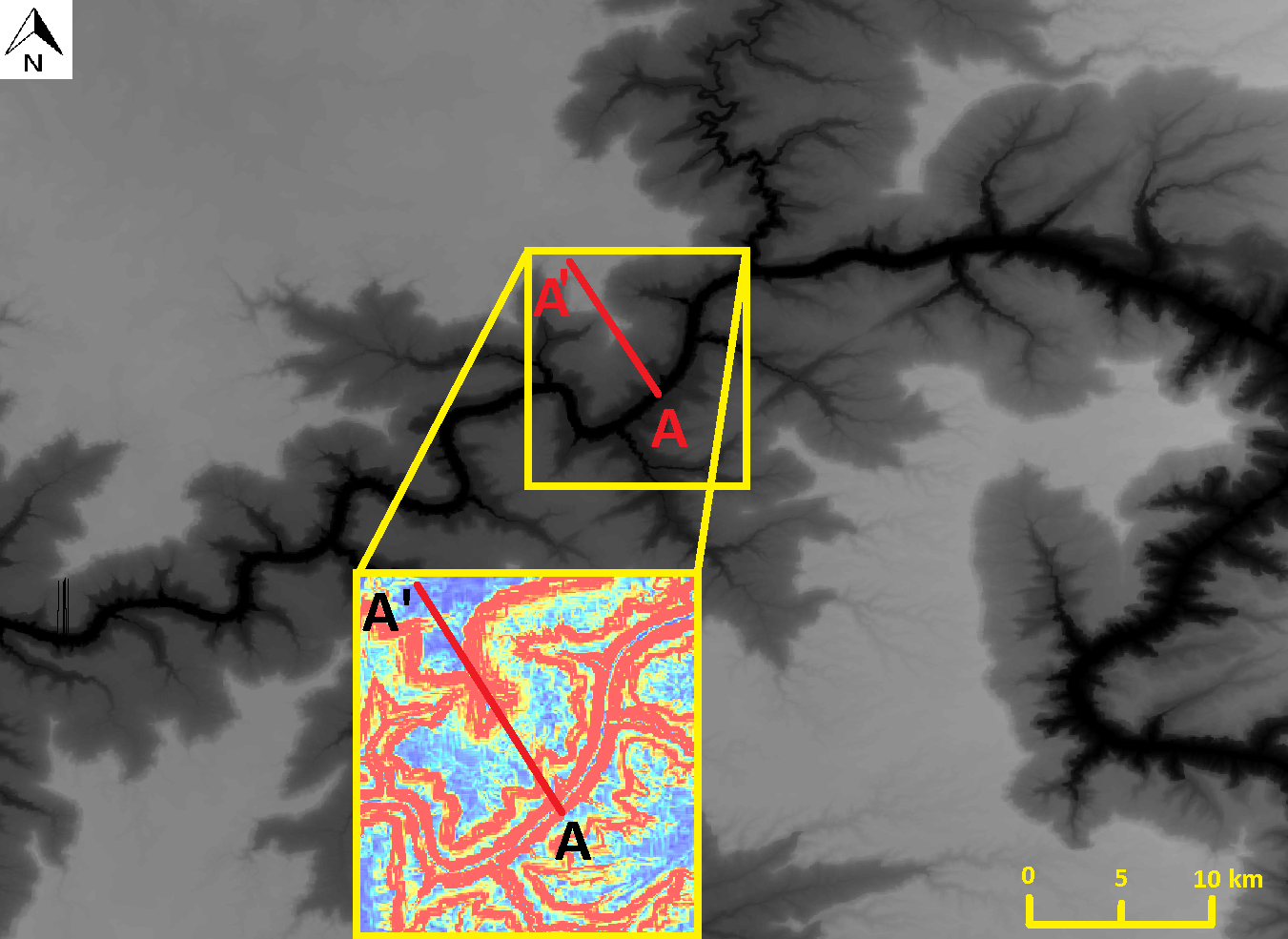 Also make hillshade map (left).
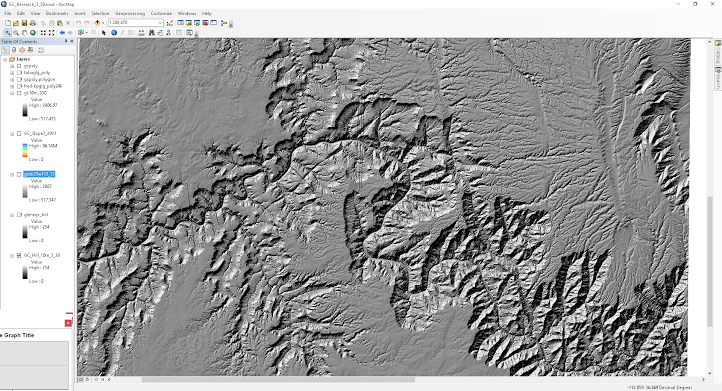 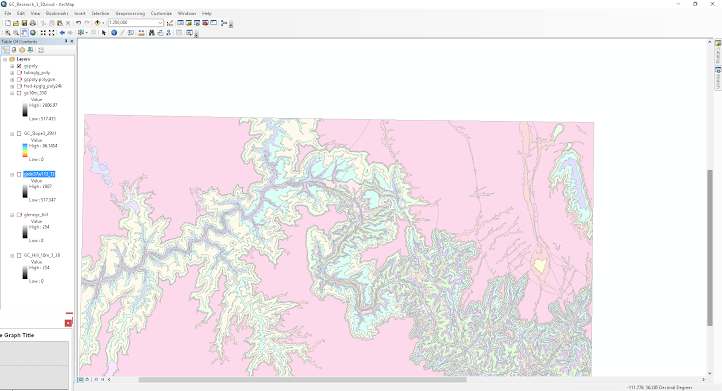 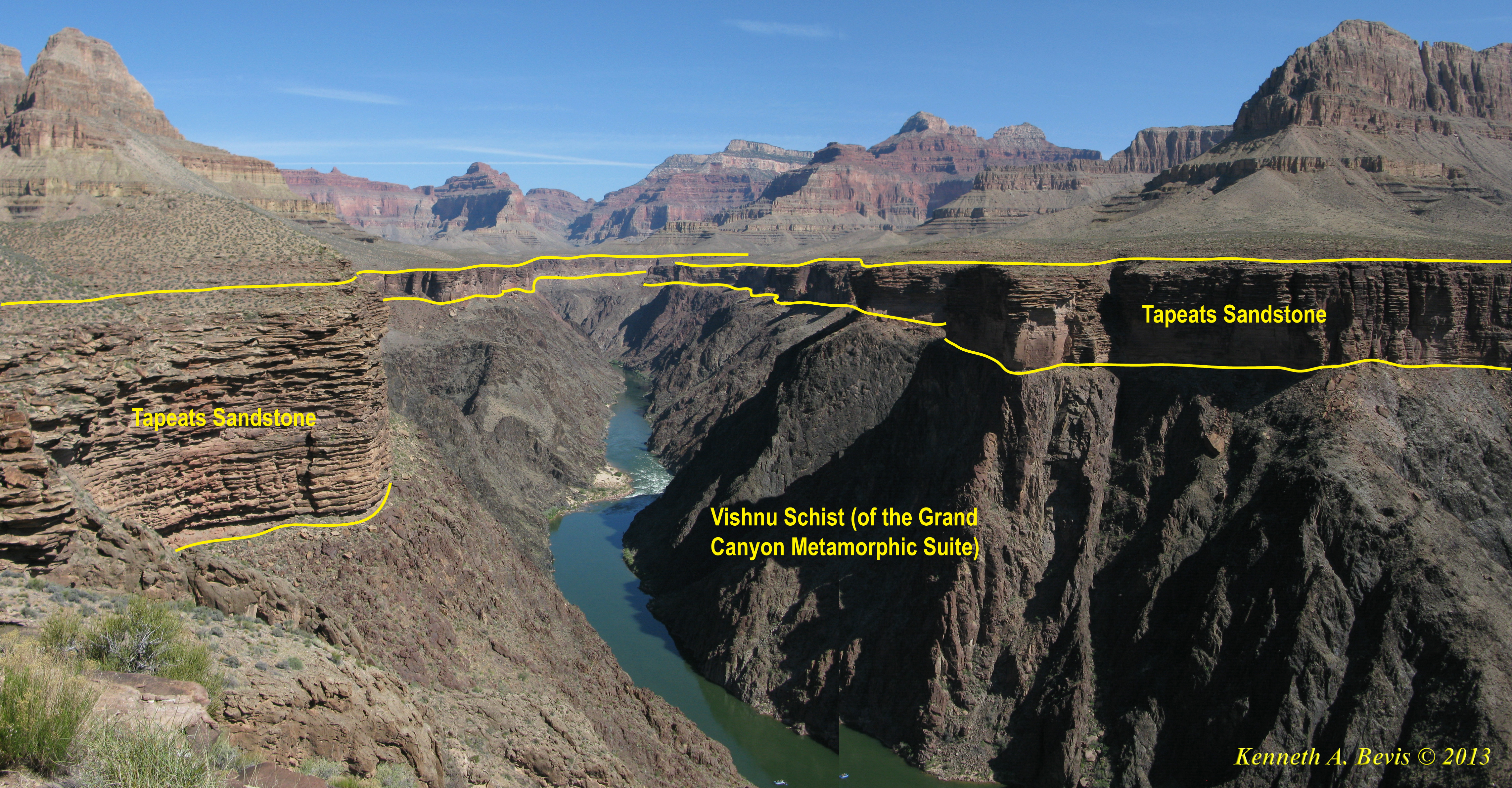 Download Geological Units map from USGS.
Utilize real images to see layer thickness
Superimpose maps onto each other to see details.
Picture Courtesy of the playgroundofgiants.com
ArcMAP & Google Earth
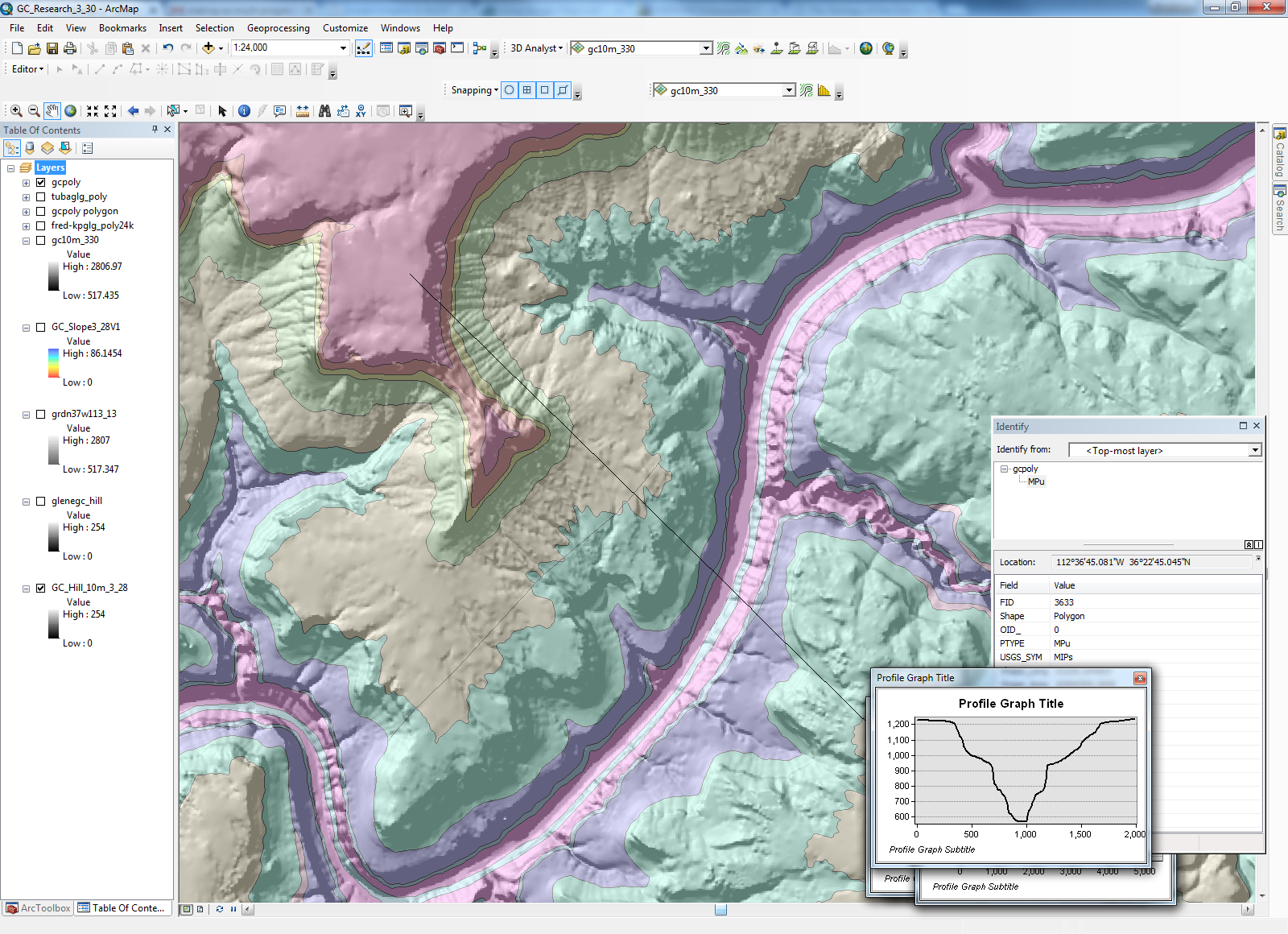 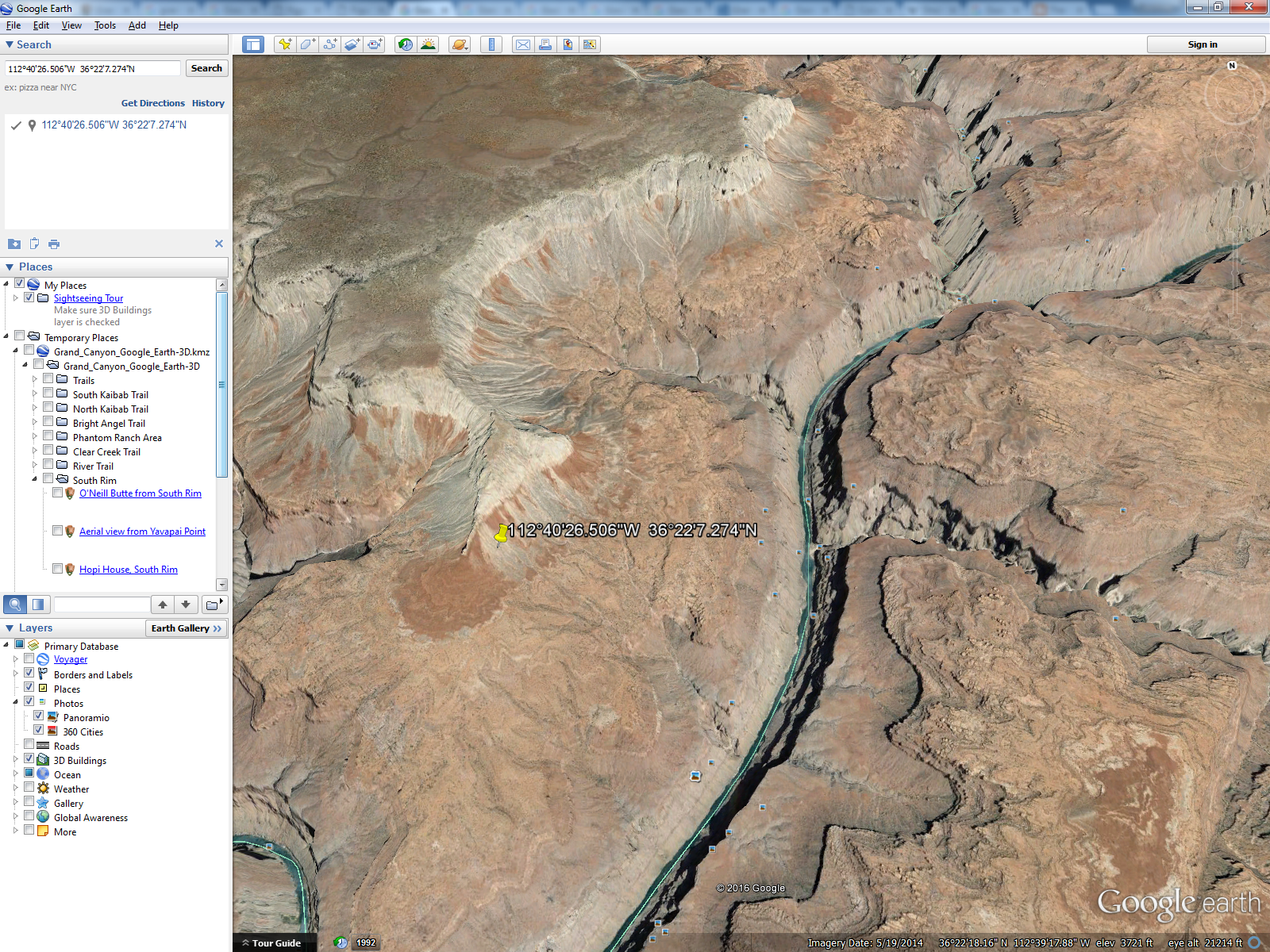 Above Geological Units Map, DEM, Hillshade are superimposed.
Distance vs Elevation Profile .
Identify tool to identify unit names.
Compare it to Google Earth topography and visualize features (right).
Interpretations
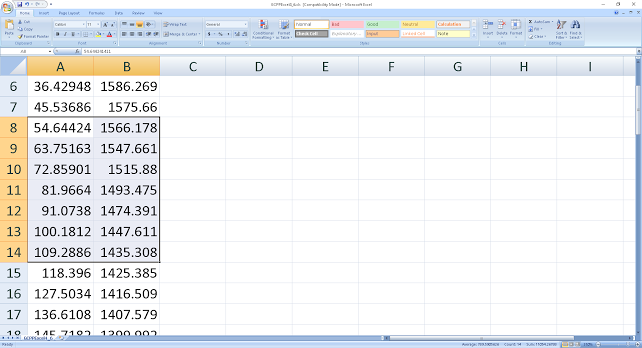 Slope = inverse tan(rise/run).
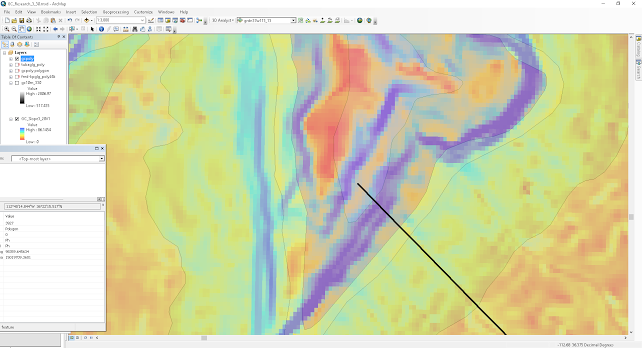 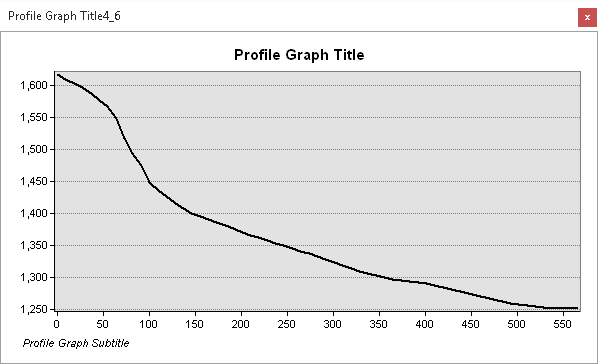 Geological Units map gives inaccurate slope for cliff former 28.7 degrees.
Compared to 67.3 degrees obtained via new method.
Final Points
Obtained more refined and accurate results utilizing numerous maps to characterize rock units.
Will continue performing this process for many transect lines along Grand Canyon to get representative slopes.
Graph slope values vs rock strengths from P-wave study to see correlations.
Linear or concave.
Dr. Kelin Whipple
 Andrew Darling
 Dr. Brian Clarke
ASU/NASA Space
         Grant
Thank you